Берегите деревянные предметы
Дерево и деревянные предметы
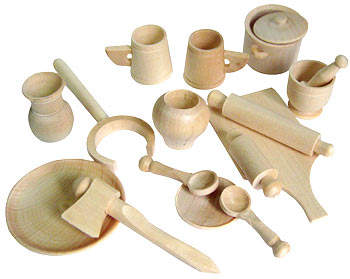 Разновидности деревьев: Дуб
Ель
Клен
Липа
Дремучий лес
Из деревьев делают деревянные предметы
Вот некоторые из них:
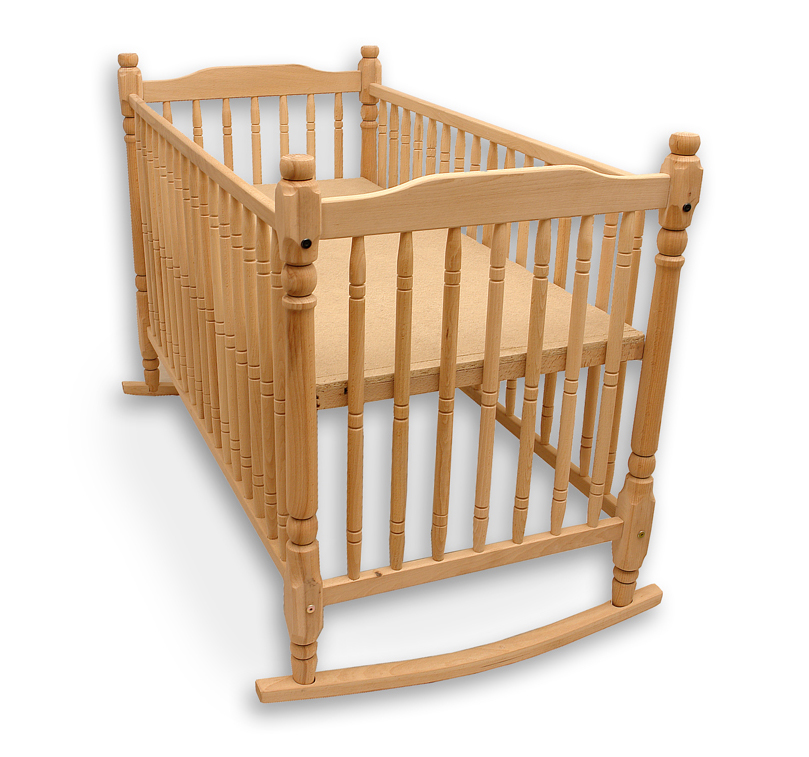 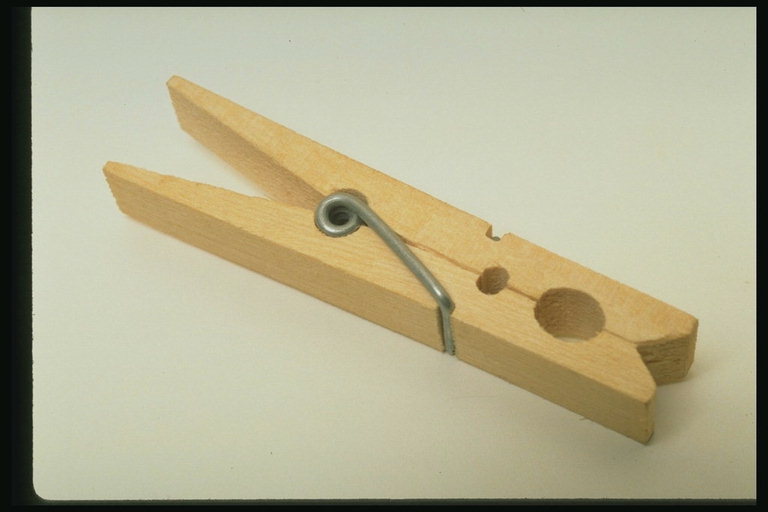 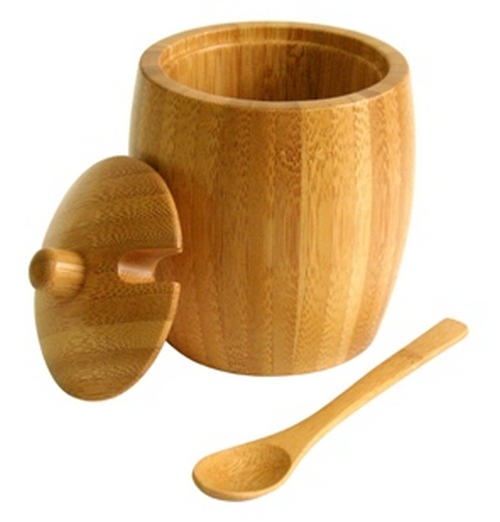 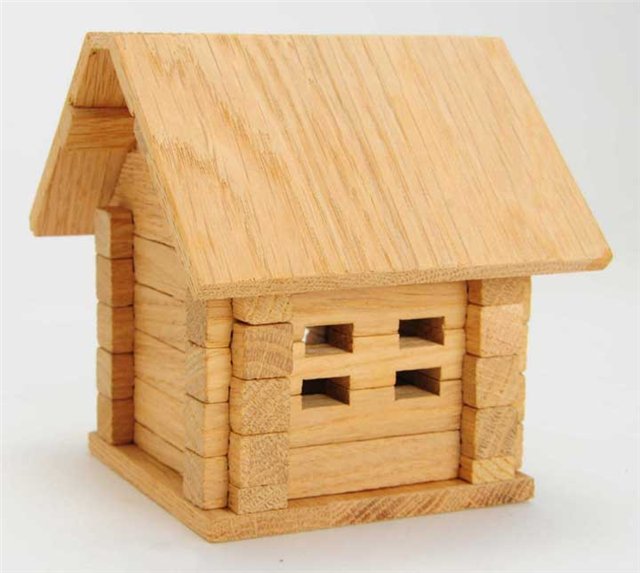 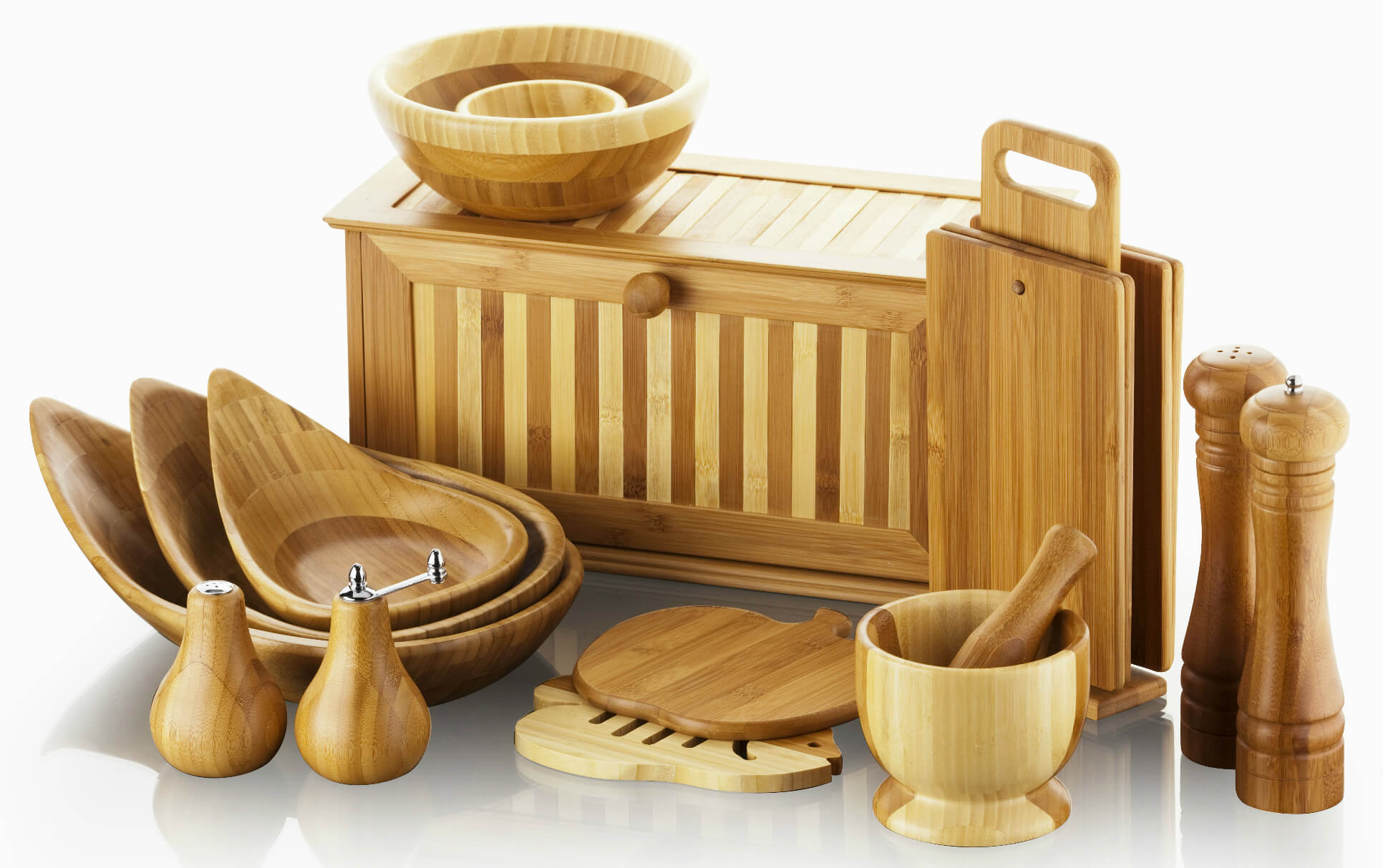 стулья
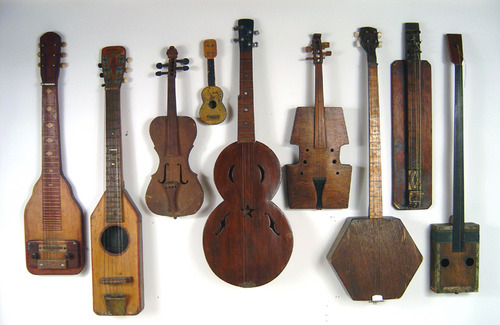 Для изготовления деревянных предметов производят вырубку лесов
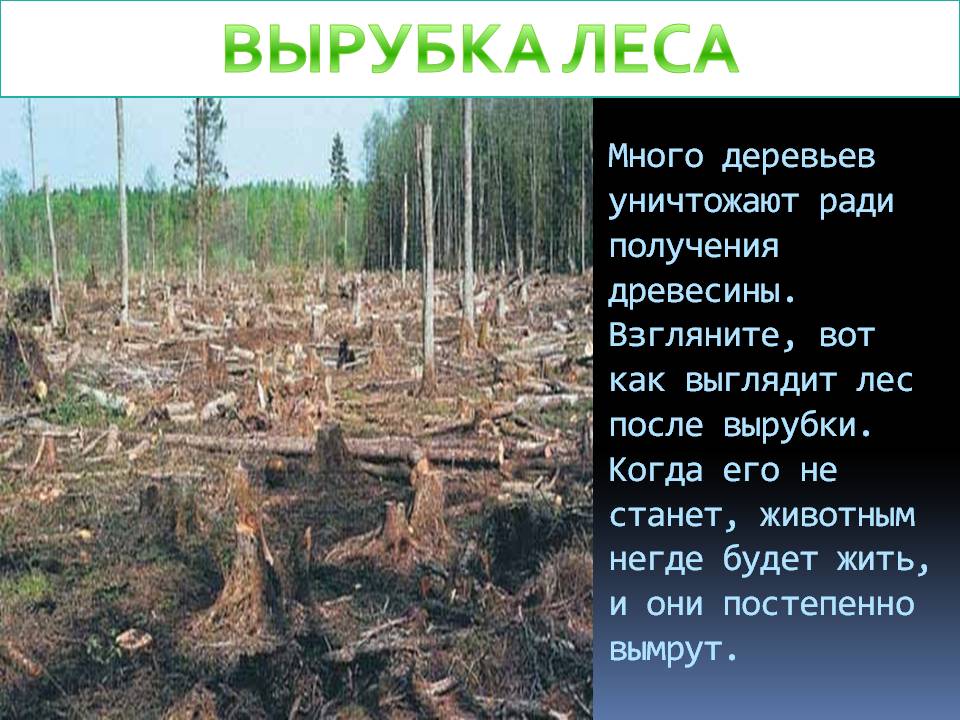